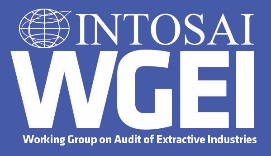 UGANDA !!!
Host of the 10th Meeting: 
Of the Steering Committee of INTOSAI Committee on Knowledge Sharing and Knowledge Services (KSC) 
in the city of 
Kampala 
In Africa 2018
From Bali to Kampala
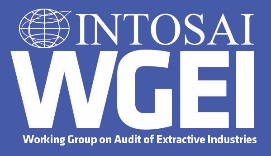 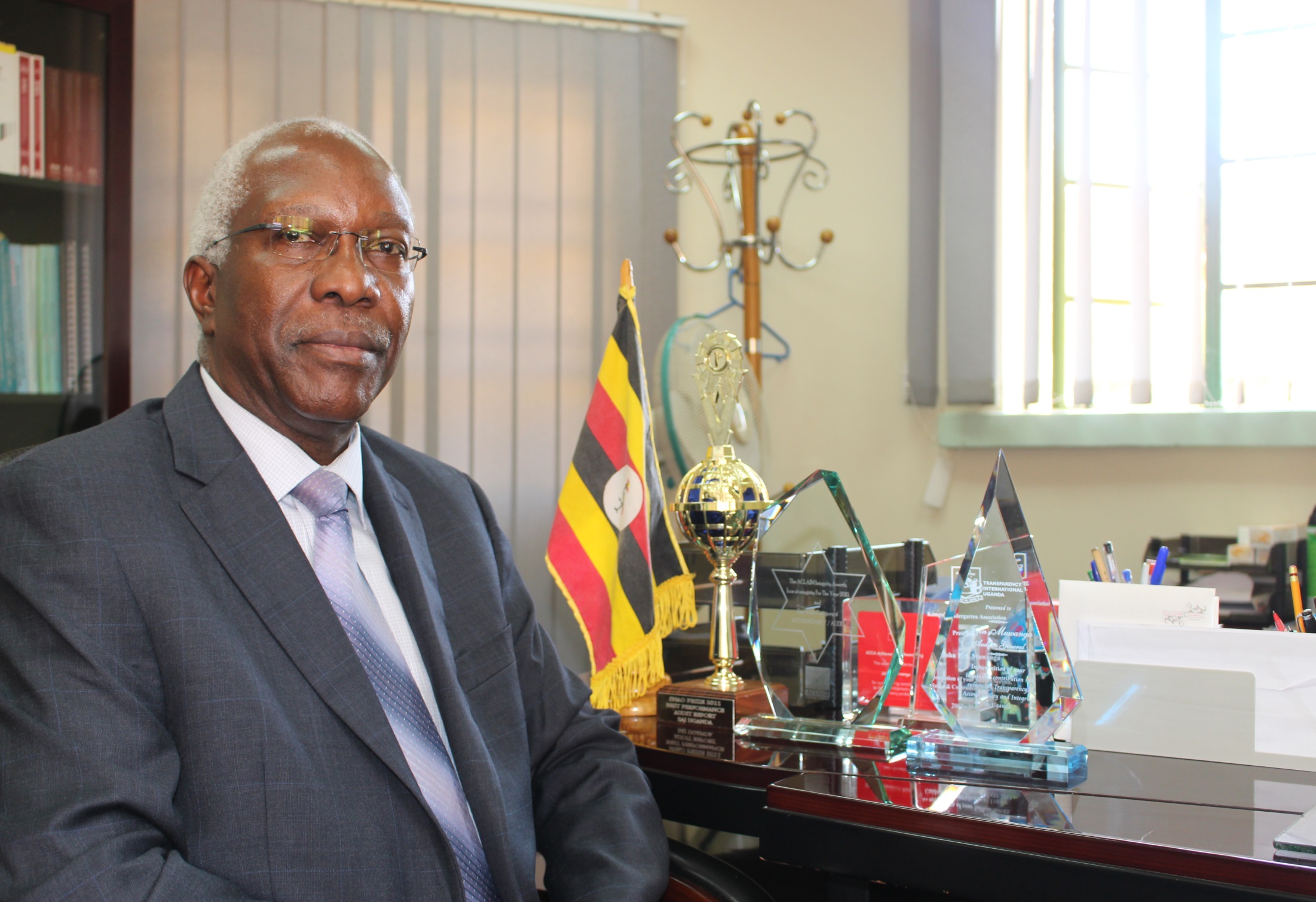 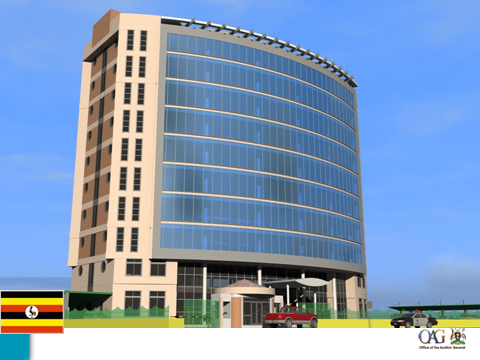 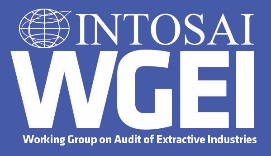 WELCOME TO AUDIT HOUSE- KAMPALA
UGANDA